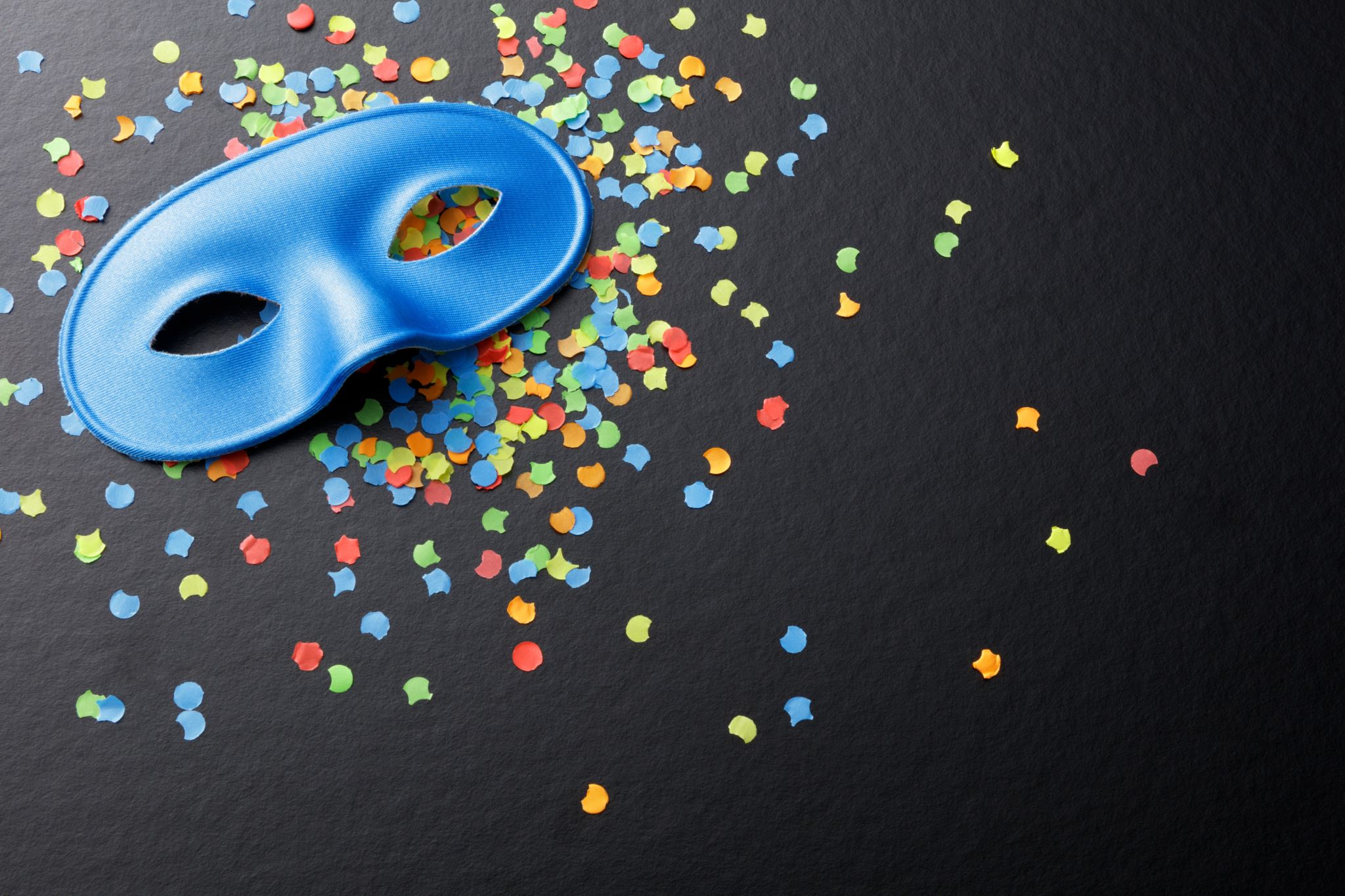 GeometRic sequences
Lesson 5
Geometric Sequences
Know the definition of A Geometric Sequence & Common Ratio

Finding the Common Ratio R, Identifying a geometric sequence

How to use Recursion to generate the terms of a geometric sequence with Mathematica
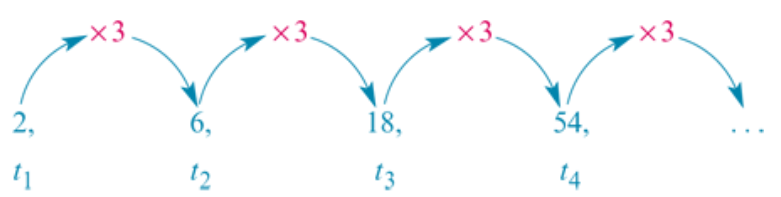 Geometric Sequences
R=3
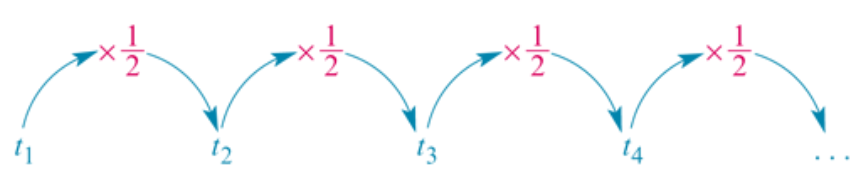 In geometric sequences, you multiply by a common Ratio, R,  each time.
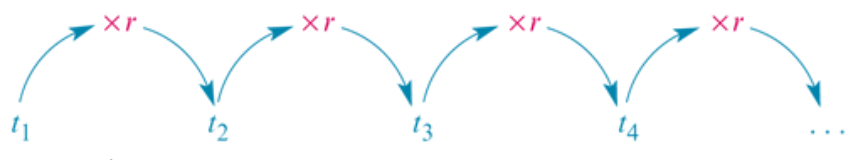 Arithmetic vs. Geometric Sequences
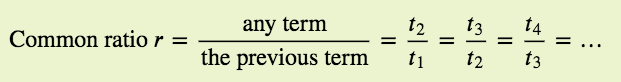 Finding the common Ratio R
Find the common Ratio in each of the following geometric sequences.
A. 3,12,48,192,…                                                                          B. 16,8,4,2,…
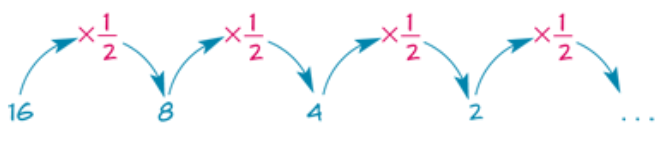 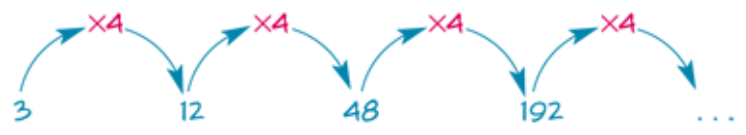 The common Ratio R = 4
Identifying a geometric sequence
Which of the following is a geometric sequence?
A. 2,10,50,250,…                                                               B. 3,6,18,36,…
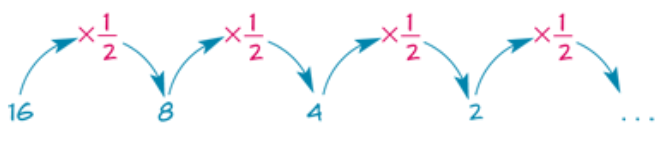 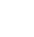 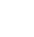 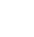 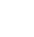 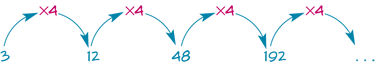 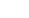 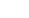 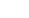 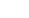 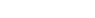 3
2
6
18
50
10
36
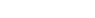 250
The Ratios are not the same.
The sequence is not geometric.
The common Ratio R = 5
The sequence is geometric.
Recurrence Relations for Geometric Sequence
Recurrence Relations Rule
For Geometric Sequences
How to use Recursion to generate the terms of a geometric sequence with Mathematica
Generate the first six terms of the geometric sequence: 1,3,9,27,…
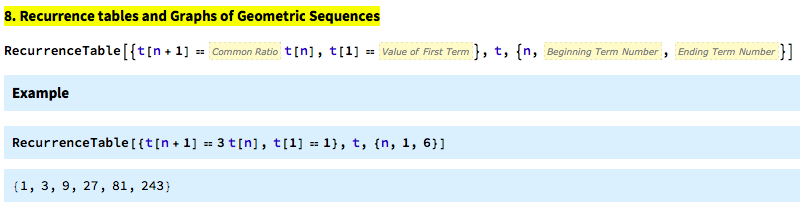 Graphing an increasing geometric sequence (R>1)
Consider the geometric sequence: 2,6,18,…
A. Find the next term.                 B. Show the positions and values of the first four terms in a table.
C. Use the table to plot the graph.                          D. Describe the graph.
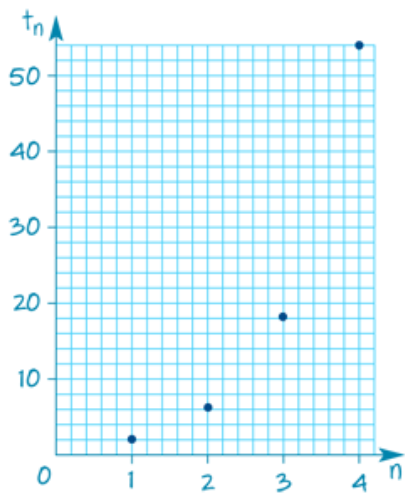 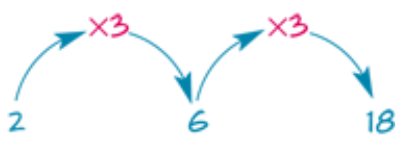 The values lie along a curve and they are increasing.
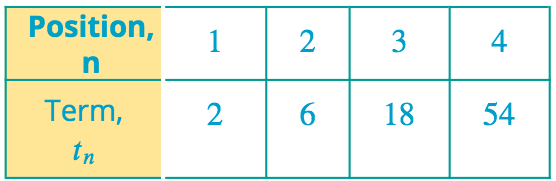 Graphing a decreasing geometric sequence (0 < R <1)
Consider the geometric sequence: 32,16,8,…
A. Find the next term.                            B. Show the positions and values of the first four terms in a table.
C. Use the table to plot the graph.     D. Describe the graph.
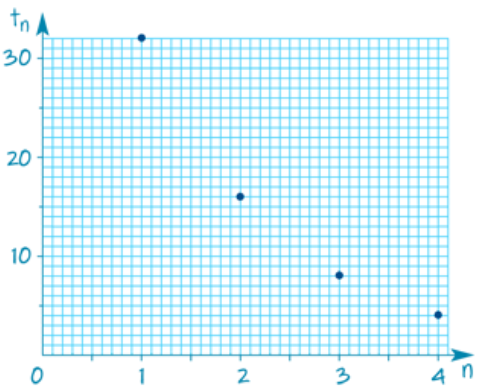 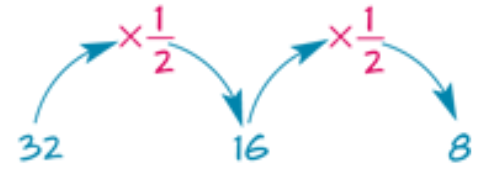 The graph is a curve with values decreasing and approaching zero.
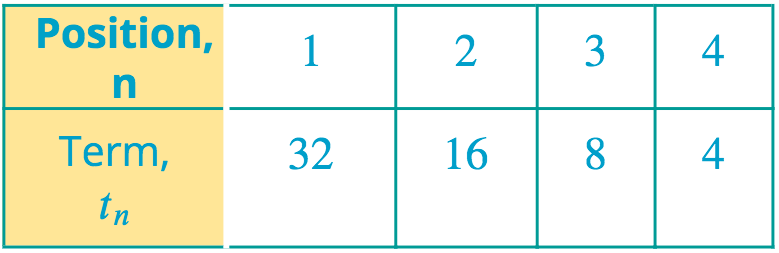 Graphs of geometric sequences (for R positive)
Graphs of geometric sequences for R>0 are:
increasing when 𝑟 is greater than 1, R>1
decreasing towards zero when R is less than 1,0<R<1
R = 3
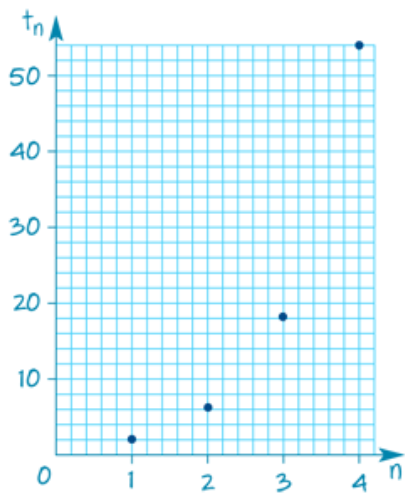 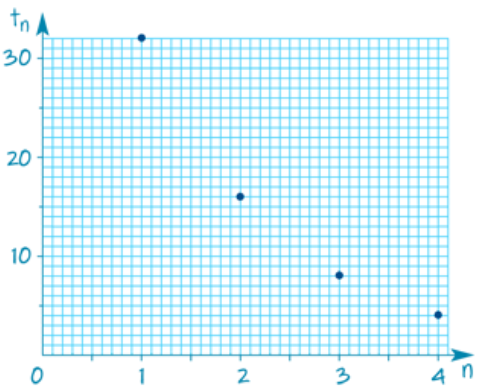 Questions & Summary Book